ガラス分散でのスペクトル焦点を用いたCARS顕微鏡
Coherent anti-Stokes Raman microspectroscopy using spectral focusing
with glass dispersion

Rocha-Mendona, Wolfgang Langbein, and Paola Borri
B4　増岡孝
概要
CARS顕微鏡で、群速度分散で知られたガラス素子を用いることで強度の大きな低下をすることなくフェムト秒パルスをチャープすることでピコ秒パルスにし、高スペクトル解像度の実施を実現する。
ポンプ光とストークス光のチャープはチャープされたパルス幅のフーリエ限界によって決められて得られるスペクトル解像度に合わせる。
今回は、ラマンのコヒーレンス時間や時間順序による様々な条件に付いても考えた。
非線形光学過程について
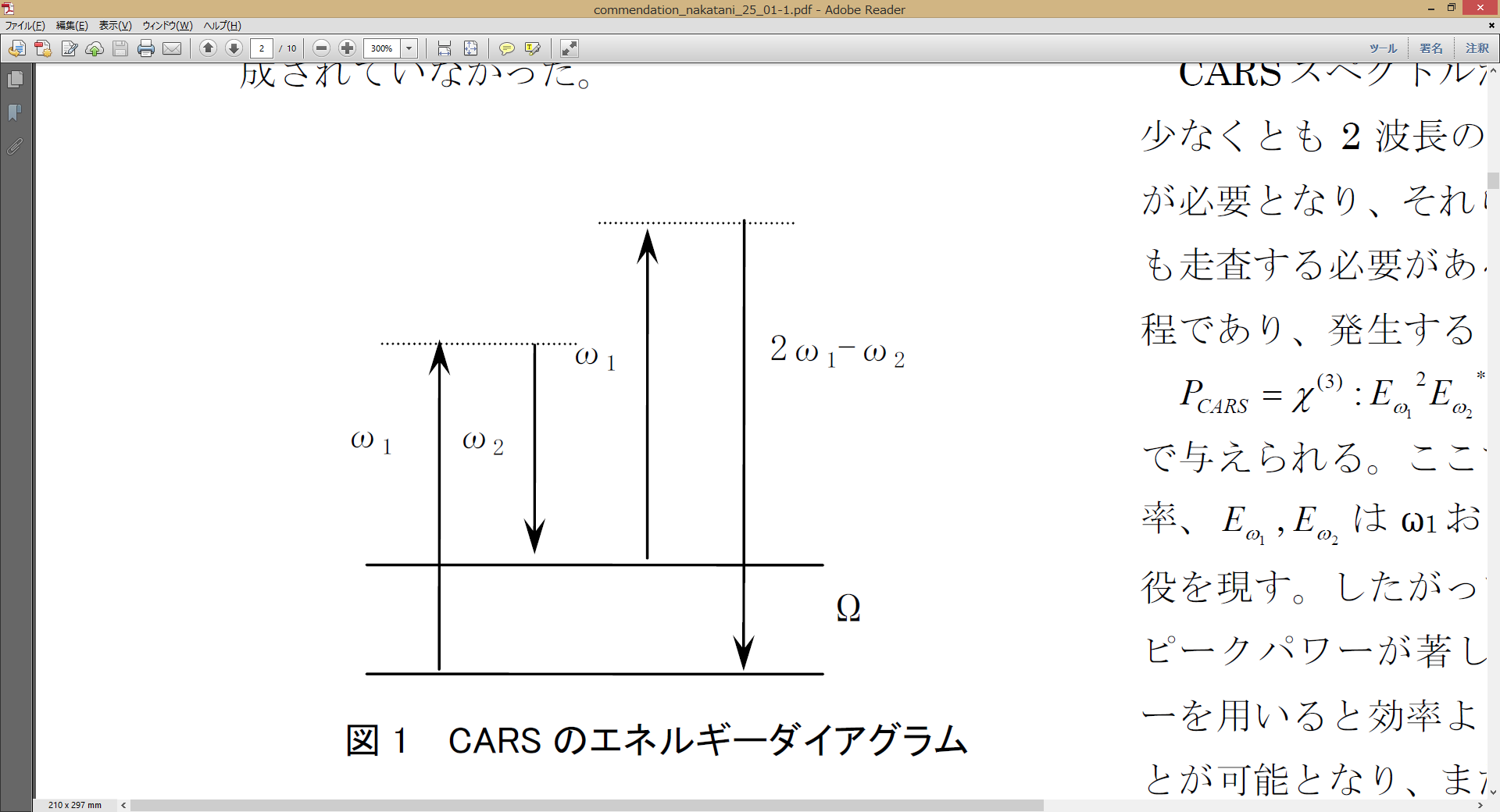 E:光の電場
CARSについて
非線形光学顕微鏡の一種であり、
・非侵襲、非蛍光、非染色
・三次元分解能　　　・化学特異性
　などの特徴を持つ。非線形光学顕微鏡には他にもSHG顕微鏡、二光子励起顕微鏡がある
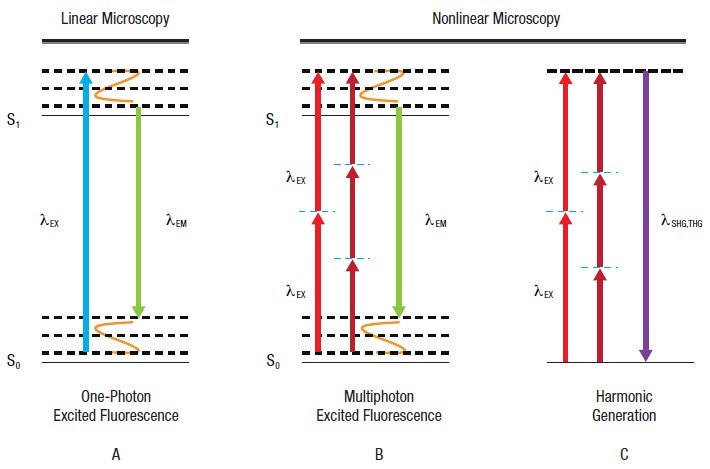 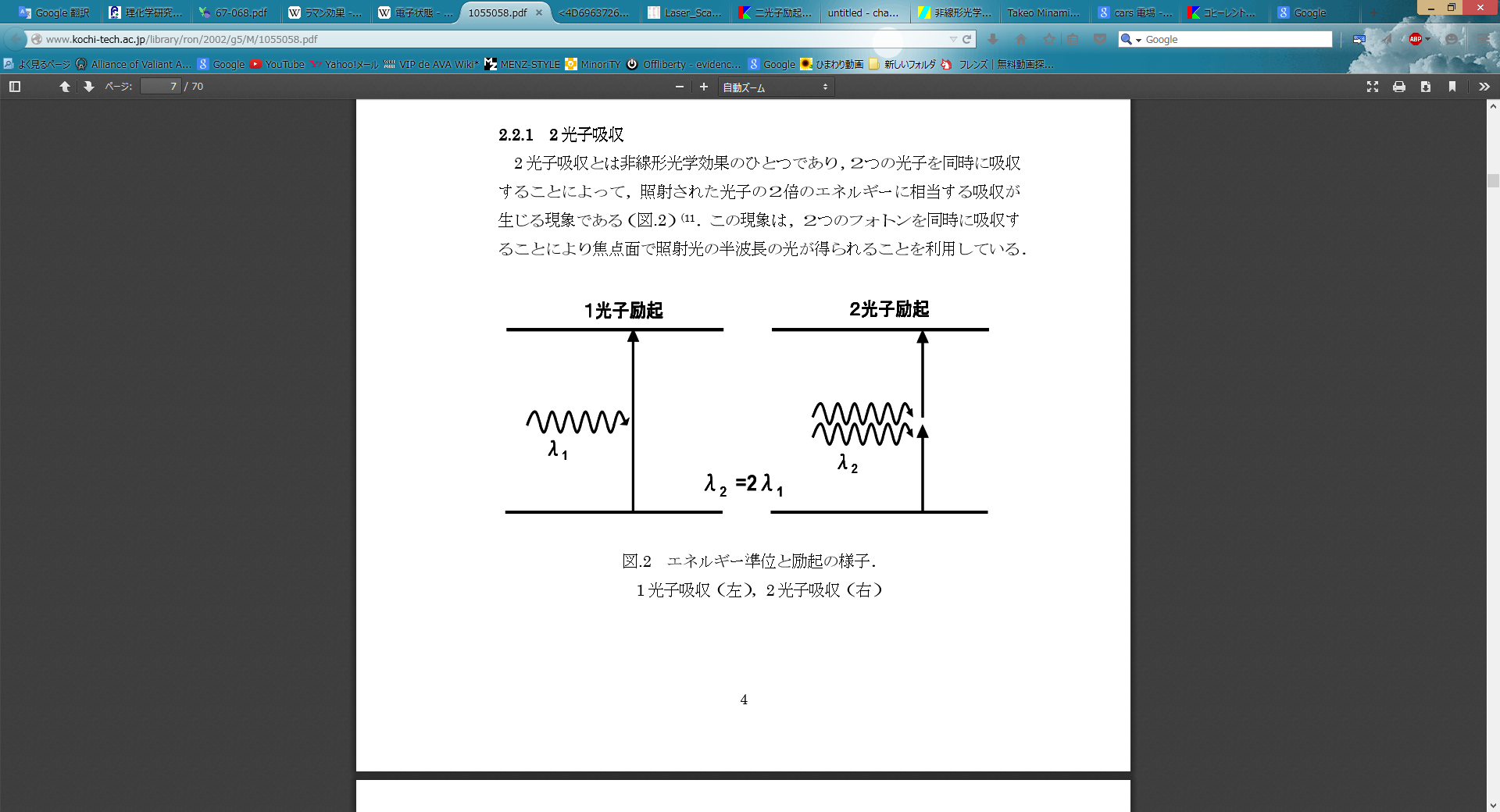 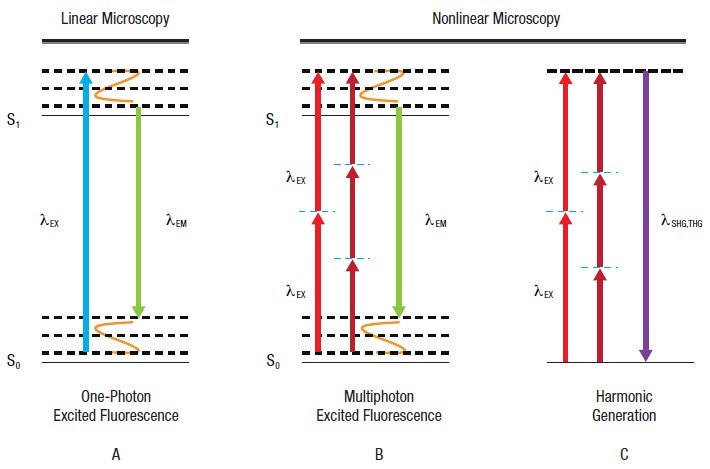 従来
ピコ秒の範囲のコヒーレント時間を持つあるラマン共振は、ピコ秒パルスを用いたスペクトル選択性でコヒーレント励起を最適にしてきた。
しかしそれでは、同じようなSHGやTPFのイメージング手法よりも効率が悪い
解決法
スペクトル分解能は個々の励起パルスのスペクトルで決まるのではなく、励起パルスの一時干渉で決まる。
	→パルスの位相を制御することで、パルス	のエネルギーを失うことなく高分解能が得	られる。
	また、スペクトル選択性は効率のよく早い	単一チャンネル検出器で行うことができる。
原理Spectral focusing
高解像度が可能となる。
Fsレーザーでポンプおよびストークス両方の同じ線形時間的チャープを与えたパルスでパルスの間に一定の瞬時周波数差（IFD）を作成
そしてこれは多くのピコ秒に線形チャープの適用によって伸長することができる。
この方法は、さらに、単にレーザー光源を調整することなく、CARS分光法を実行することができ、それらの相対的な時間遅延を調整することにより、パルスのスペクトル幅内同調IFDを可能にします。
FWHMについて
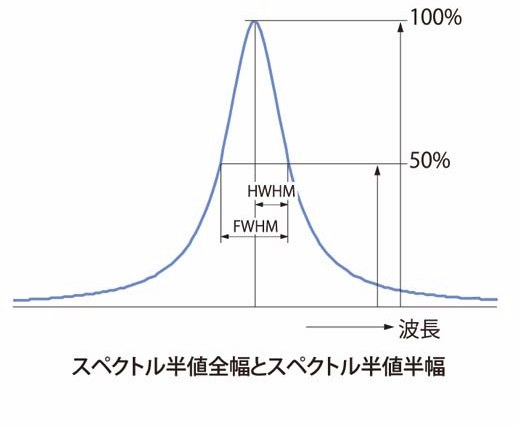 具体的な方法
具体的な方法
具体的な方法
具体的な方法
装置
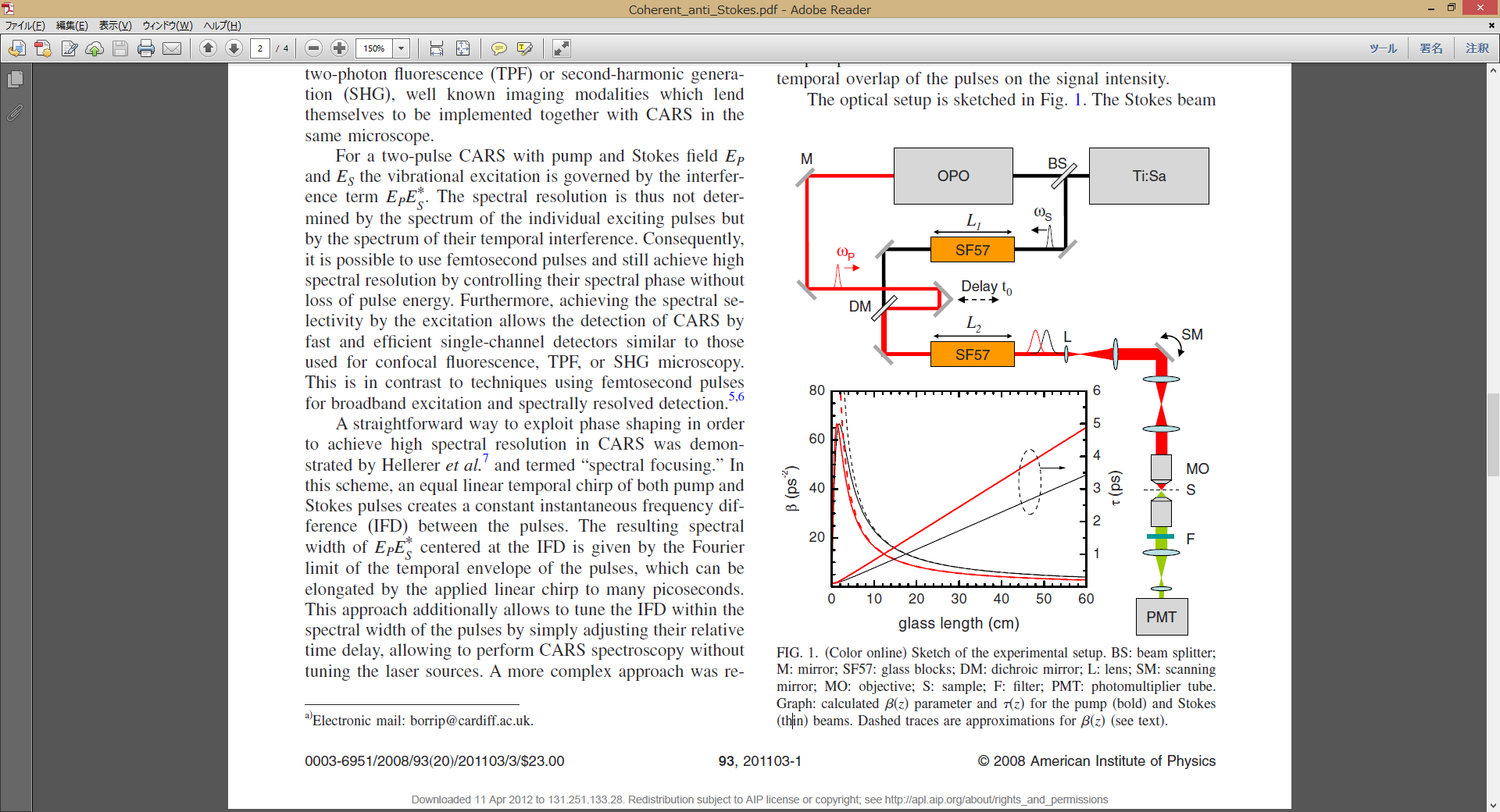 具体的な方法
実験結果１
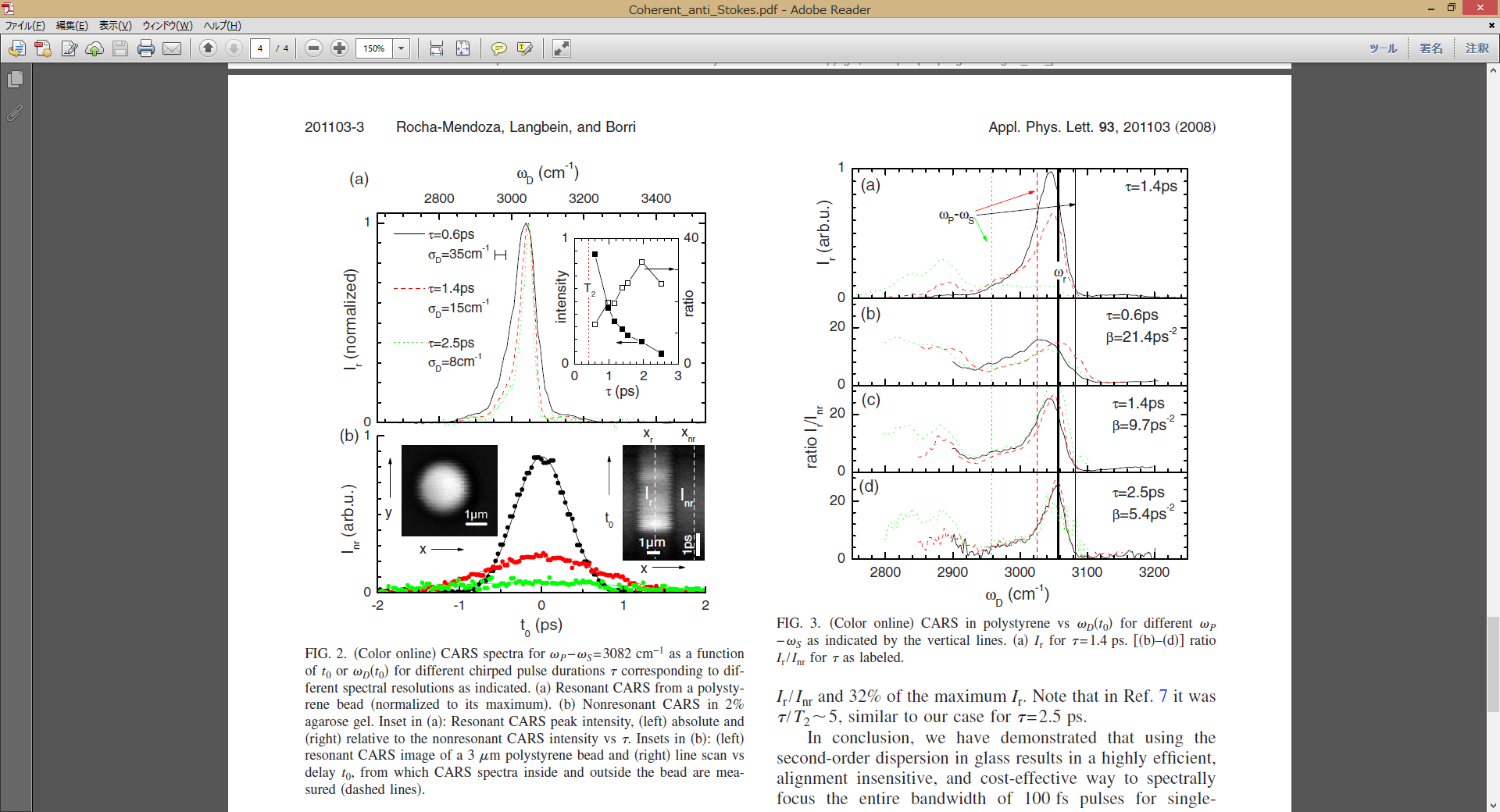 実験結果２
まとめ
ガラスの二次分散を使用して、スペクトル的に非感受性で高効率、楽な位置合わせ、および費用対効果の高い方法で高スペクトル分解能を有する単一周波数全帯域100フェムト秒パルスで出来ることを実証した。

時間的なパルスの重なりを最適化するために、ポンプおよびストークスの差周波数を制御することによって、CARSの発生の時間順序の影響が原因していたが、共鳴CARS信号を増加させることができることを示した。


この方法は高速かつ広帯域波長可変性の周波数選択のCARSシステムチャーピング方法は、SHGやTPFなどのフェムト秒の単一のサブ10-FSソースを用いる技術と互換性があり、その結果、サブ10-FSソースを用いる技術での使用に適してる。